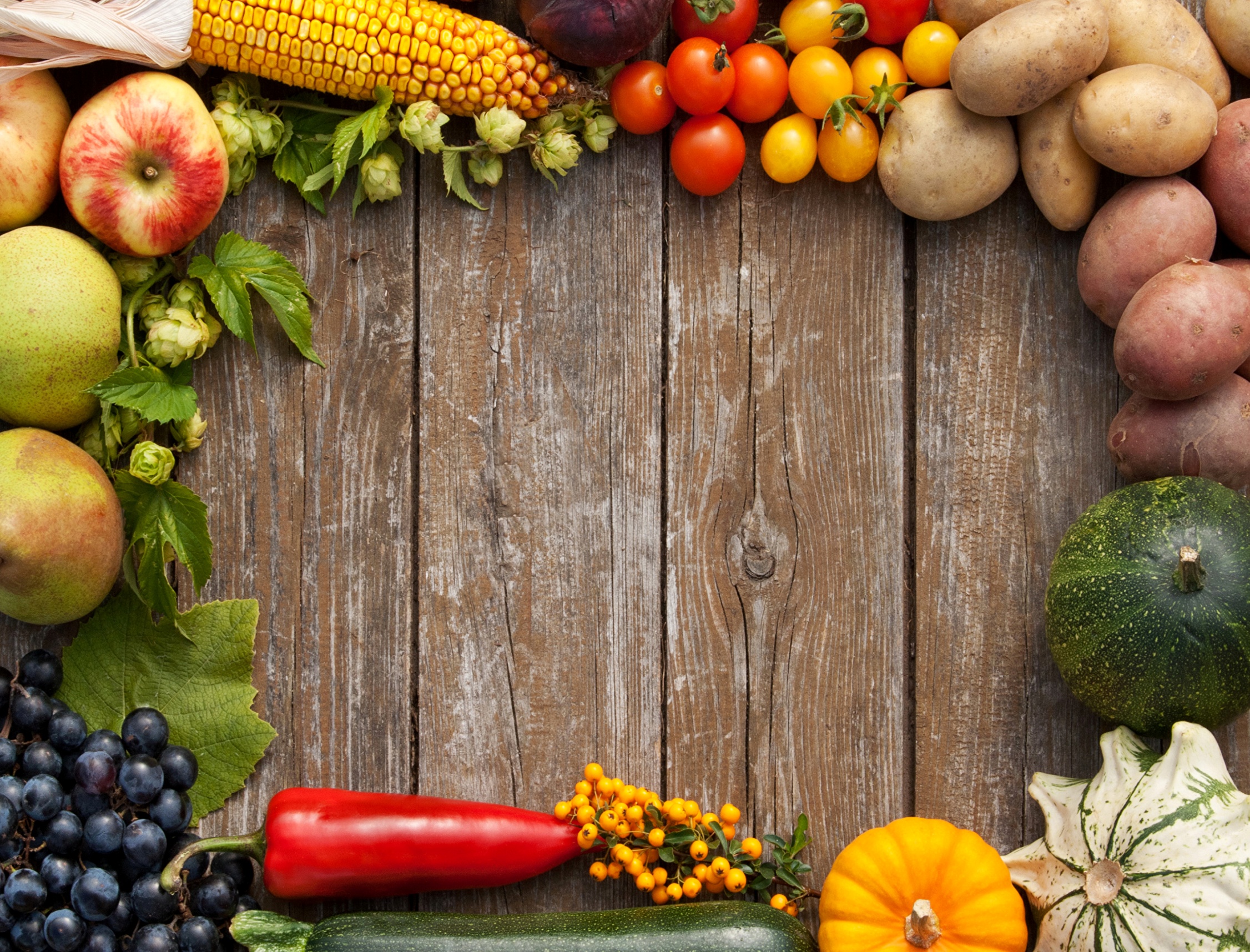 ПО СТУПЕНЬКАМ   ПРАВИЛ 
ЗДОРОВОГО  ПИТАНИЯ
Овощи –
   кладовая витаминов
Если хочешь быть здоровым,Не хандрить и не болеть,Все проблемы эти в жизни,Можно с честью одолеть!		Вкусной, правильной едою,		Что энергию несет,		Она дарит нам здоровье,		Силу, бодрость придает!				Так давайте впредь ребята,				С такой пищею дружить,				И тогда проблемы в жизни,				Будет проще пережить!
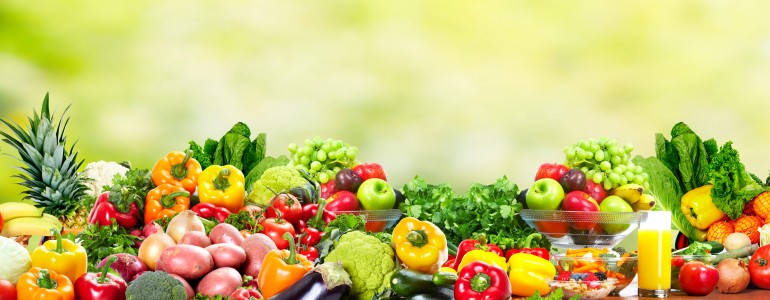 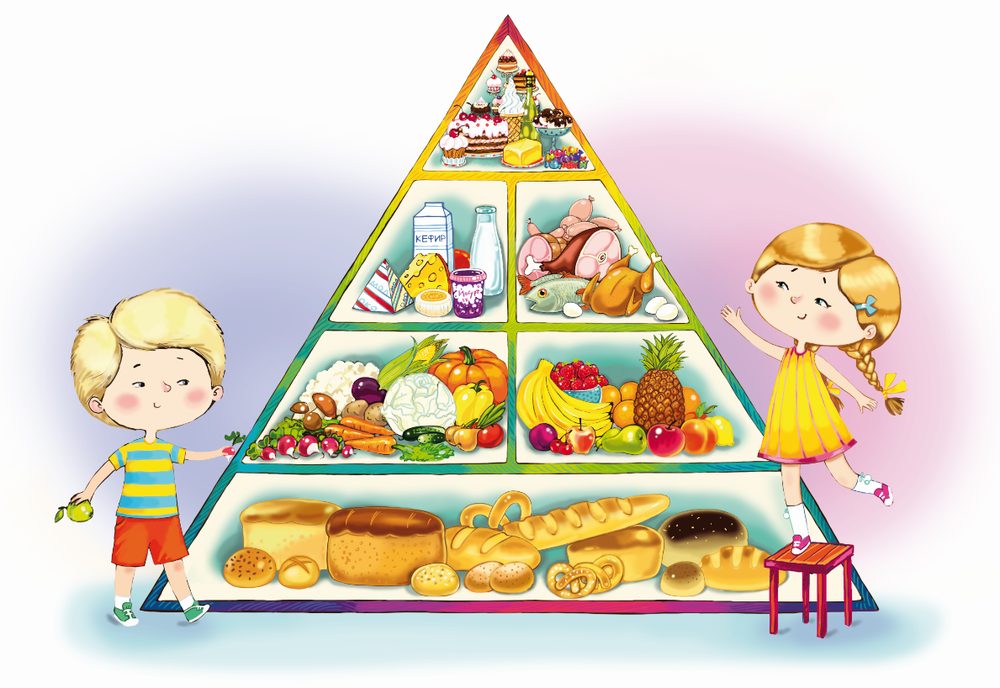 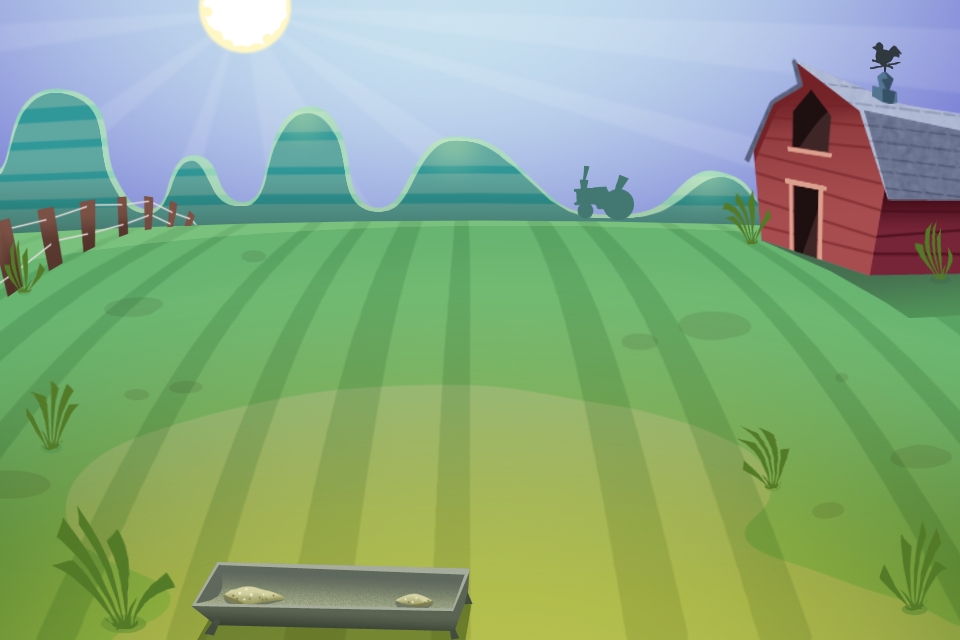 Роль овощей в рационе питания человека
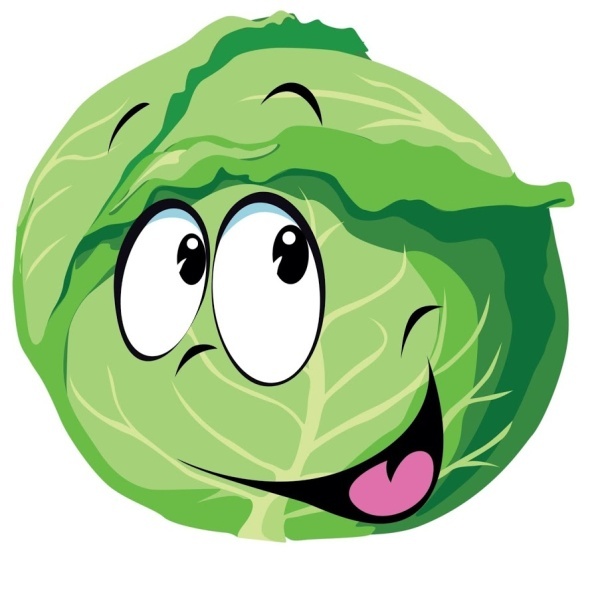 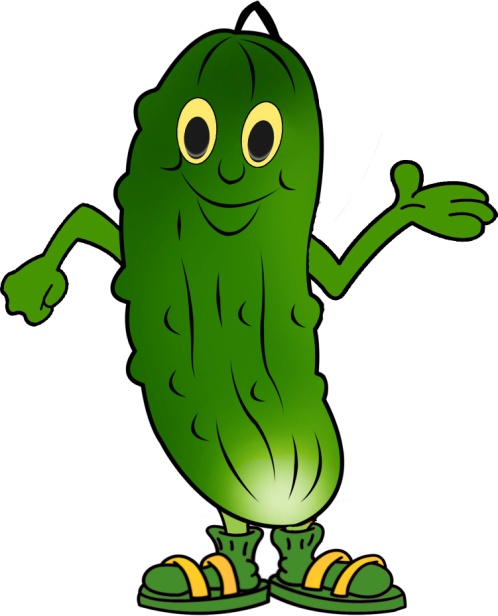 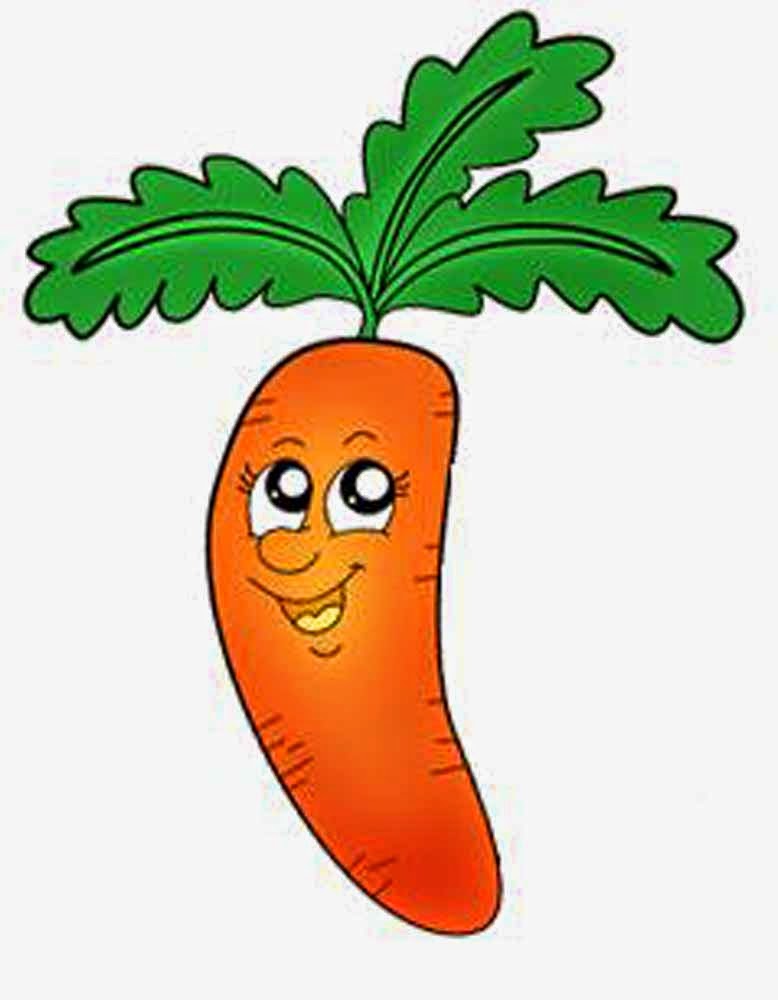 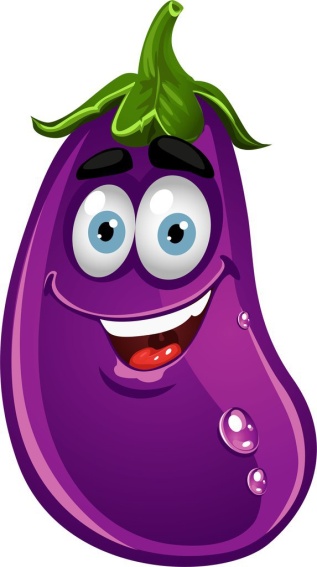 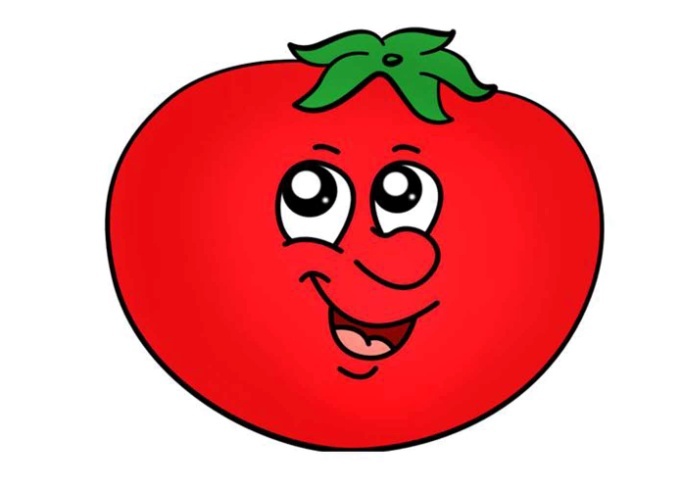 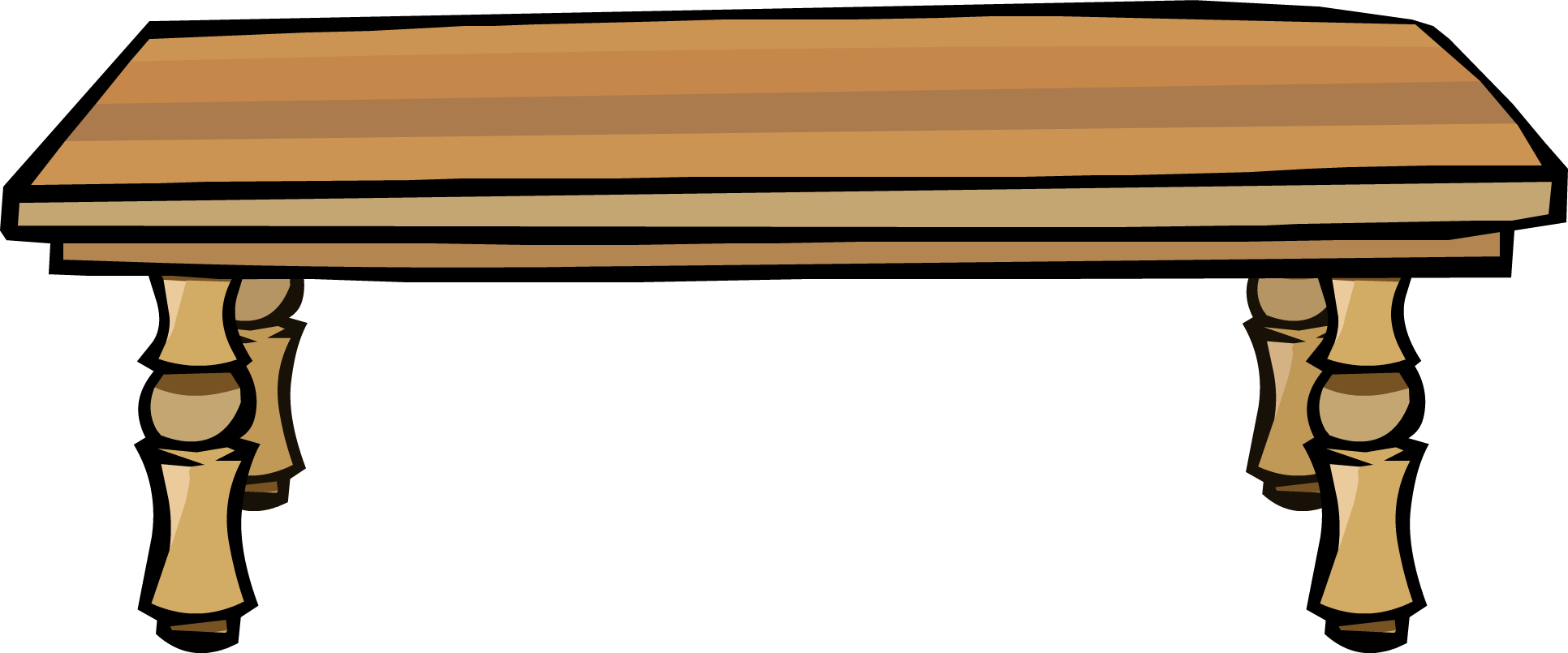 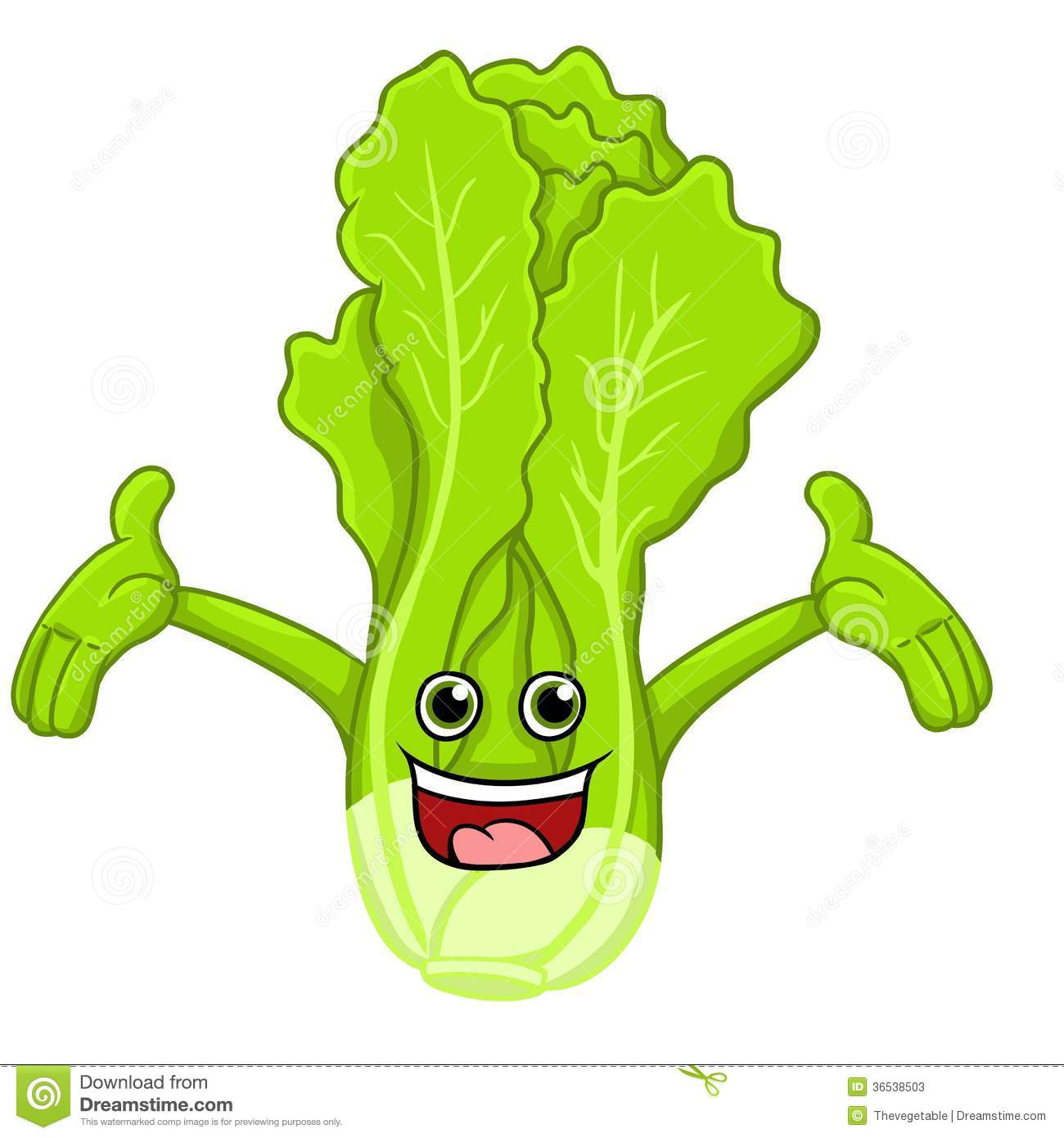 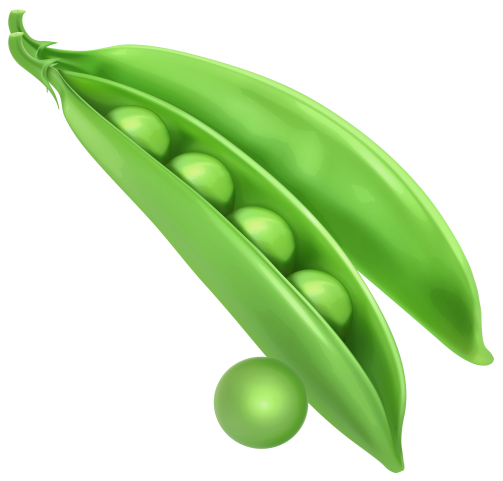 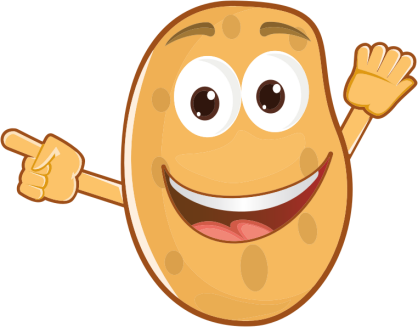 Витамины – это жизненно необходимые вещества.
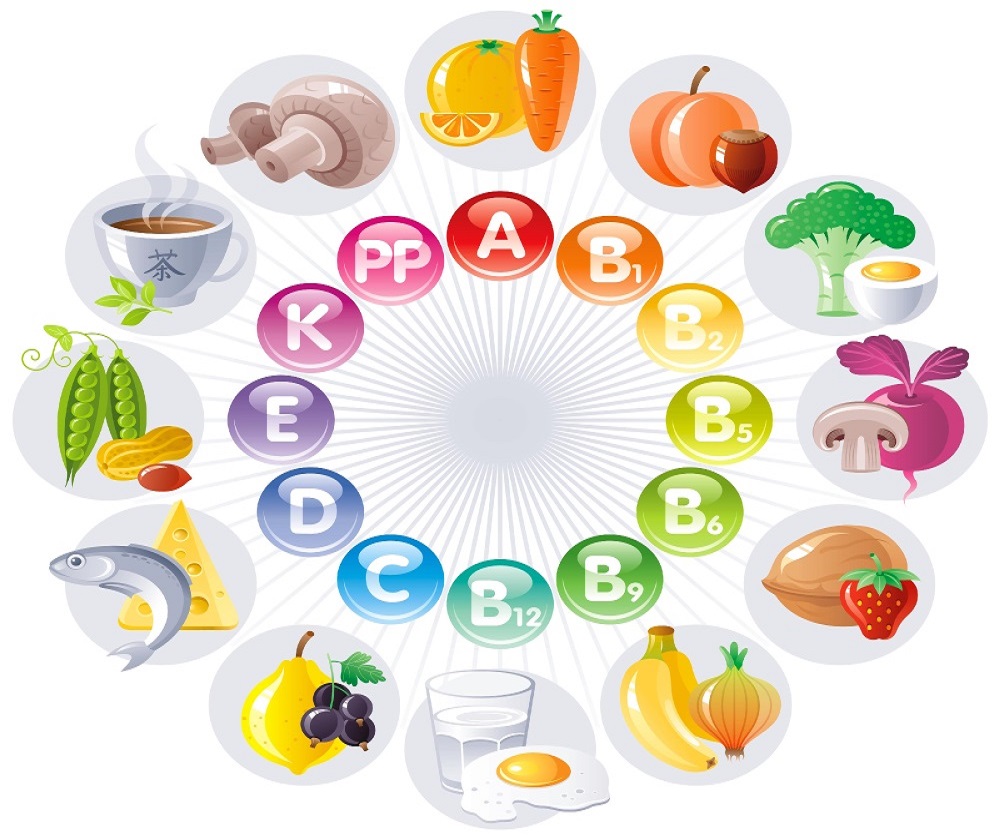 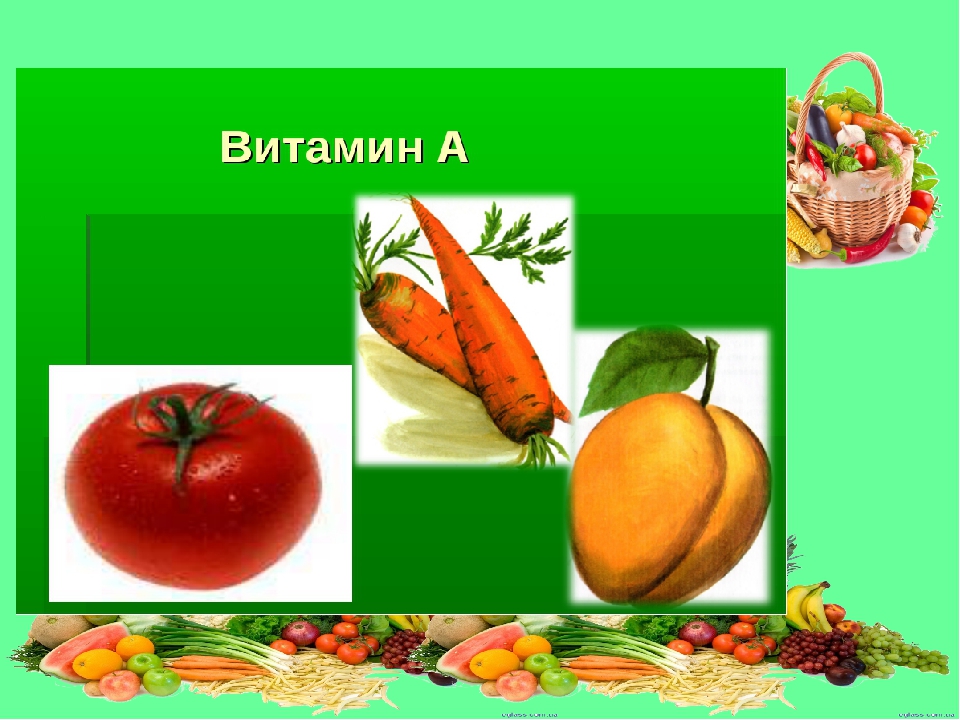 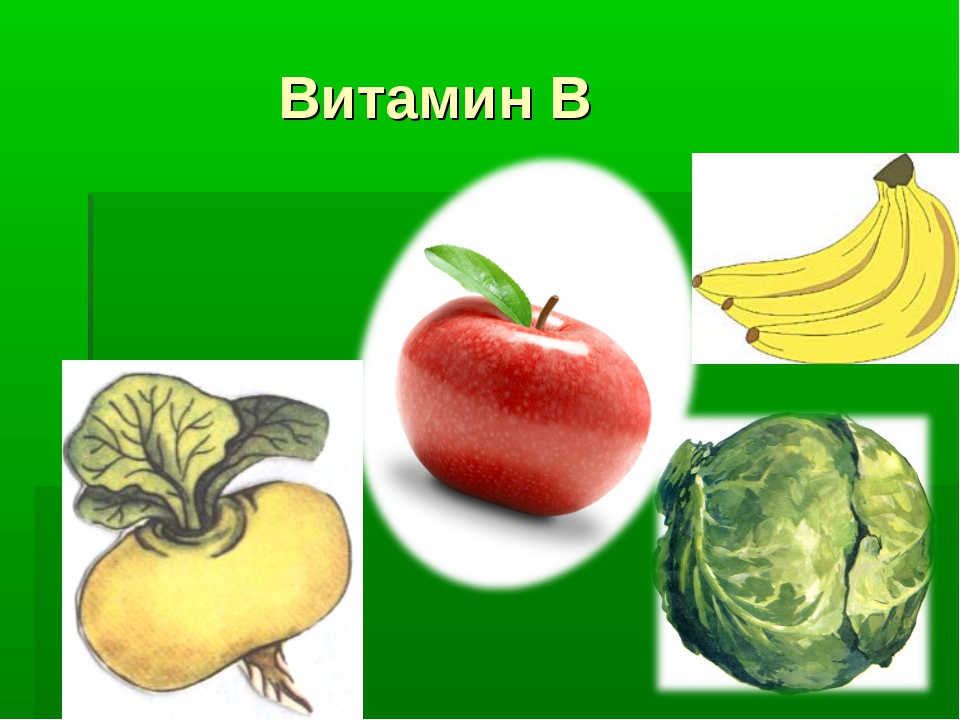 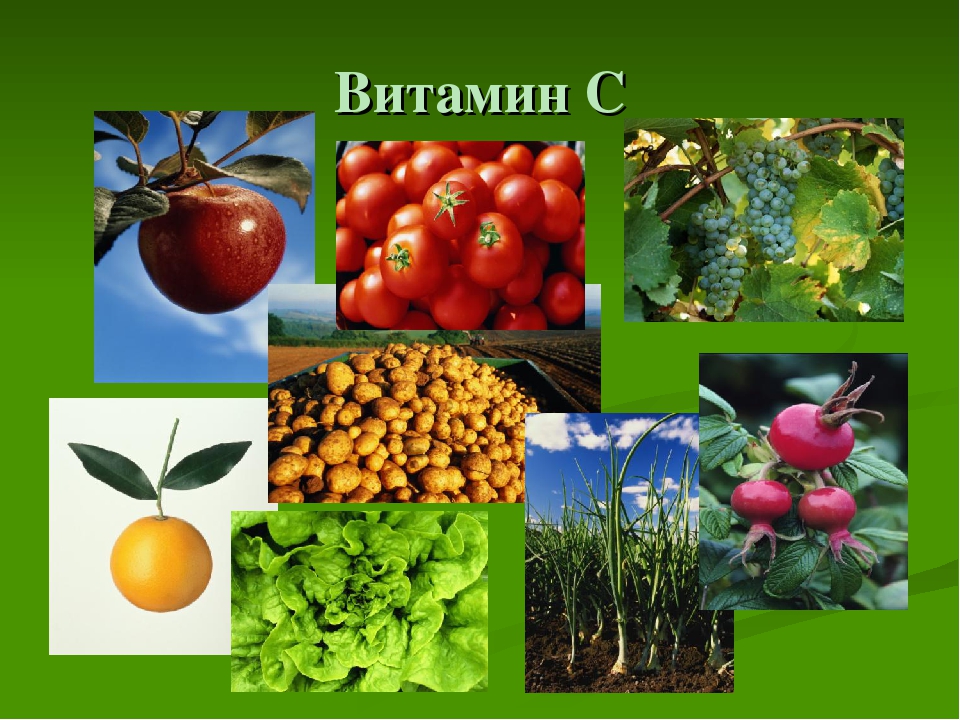 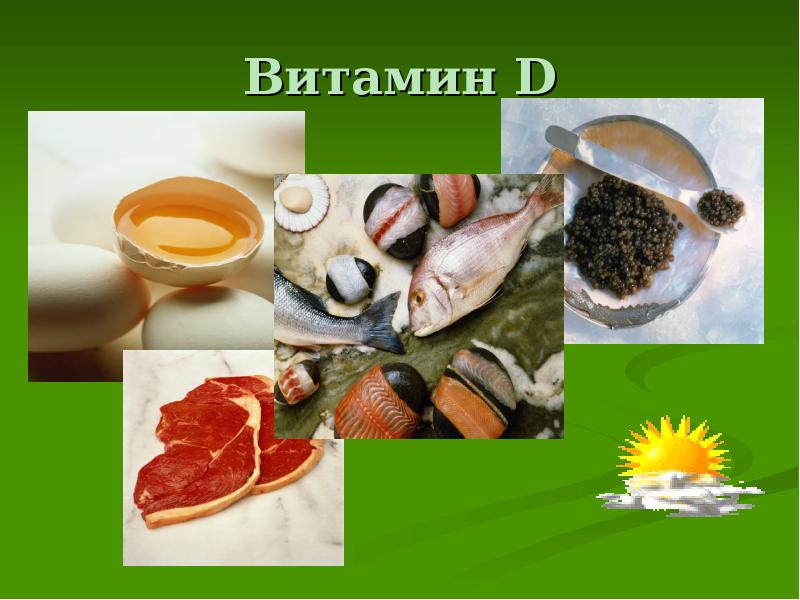 Игра «Вкусный и полезный»
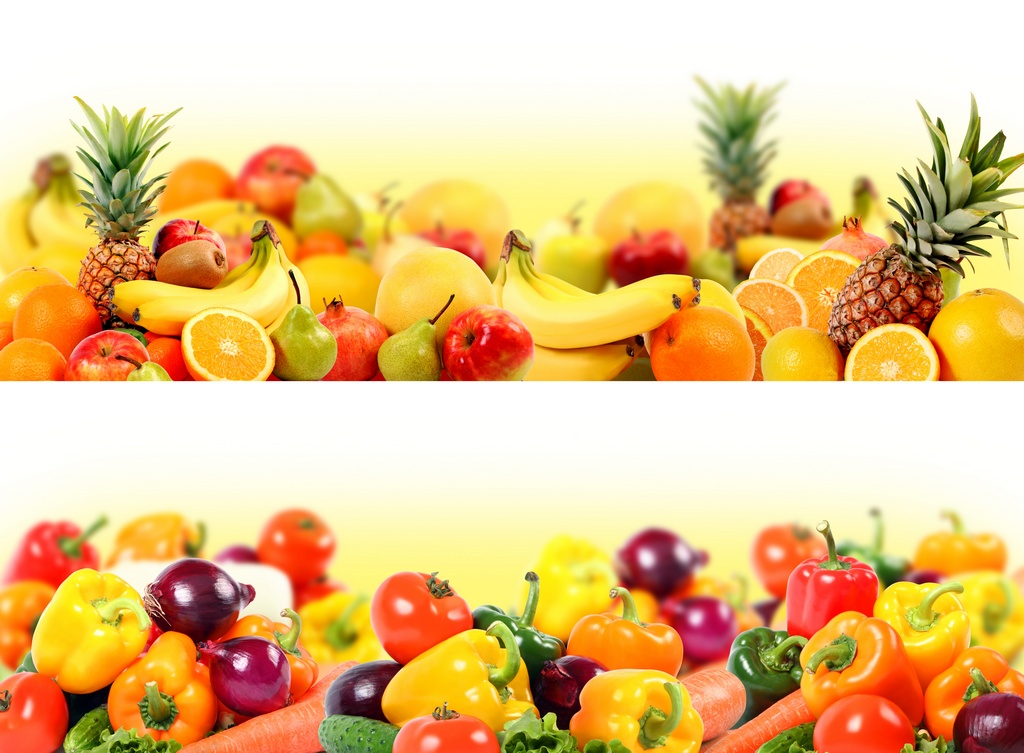 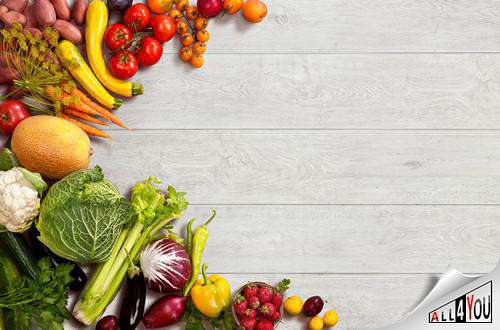 «Почему важно есть 
свежие овощи 
и уметь их правильно готовить»
Дополните предложения словами по смыслу:
-Овощи и фрукты перед едой надо тщательно _____.
-Ешьте сырые овощи – в них больше_____________ .
-Чтобы уменьшить потерю витаминов при варке, следует опускать овощи в____________ воду.
-Больше всего витаминов теряется при ___________.
мыть
витаминов
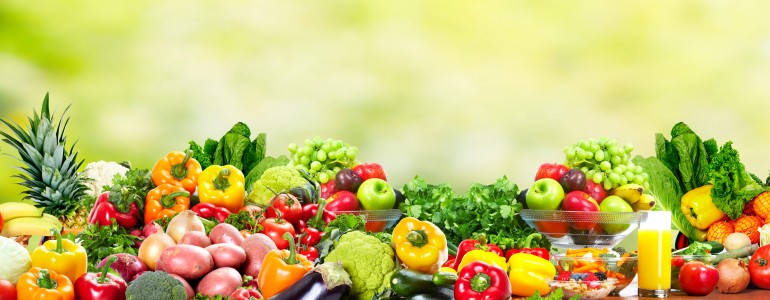 горячую
жарке
Игра «Да или нет»
Вопросы:
— Все продукты одинаково полезны? 
— Питание человека должно быть разнообразным? 
— В рационе питания каждого человека должны присутствовать сырые овощи? 
— Для зрения очень важен витамин А? 
—Овощи и фрукты не надо тщательно мыть, можно их только вытереть? 
— В варёной или тушёной моркови больше витамина А, чем в сырой? 
— От недостатка витаминов человек может почувствовать себя хуже? 
— В овощах  много полезных для здоровья витаминов? 
—Чтобы уменьшить потерю витаминов при варке, следует опускать овощи в холодную воду.
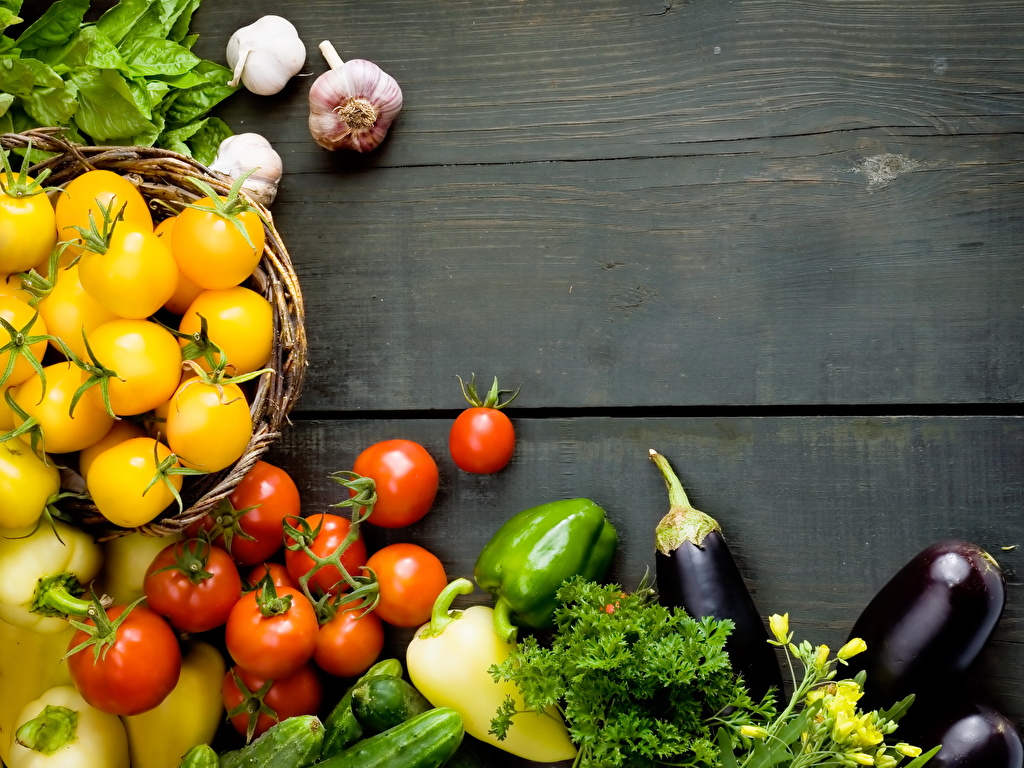 Ну-ка ложка, друг любезный!Дай нам съесть обед… !
Овощи нам есть не грустно,Потому что это… !
Я сегодня молодец, 
ел на завтрак  … .
Из зелёных листьев радЕсть я на обед… .
Я с морковкой очень дружен,Есть морковь люблю на… .
http://domik-v-internete.ru/wp-content/uploads/2012/
https://s1.1zoom.ru/b3946/137/Vegetables_Melons_Cabbage_Tomatoes_Carrots_537576_3840x2160.jpg
https://img4.goodfon.ru/original/1920x1080/2/d7/ovoshchi-zelen-griby-kapusta-luk.jpg
https://ribchevskaya-lends10-lastochka.edumsko.ru/uploads/8000/27076/persona/folders/img16_(1).jpg?1481141528014
https://fs00.infourok.ru/images/doc/280/285670/img14.jpg
https://kazmedic.pro/wp-content/uploads/2017/06/41_vitamine.jpg
https://ds04.infourok.ru/uploads/ex/1268/0012003f-67c58e07/hello_html_m2684cd39.png